Blueprint Reading
Section II - Sketching
Disclaimer
The AMMQC program is an Equal Opportunity program. Adaptive equipment is available upon request for individuals with disabilities. http://creativecommons.org/licenses/by/3.0 This work is licensed under a Creative Commons Attribution 3.0 Unported License [http://creativecommons.org/licenses/by/3.0] This project is sponsored by a $15.9 million grant from the U.S. Department of Labor, Employment and Training Administration.The AMMQC program is an Equal Opportunity program. Adaptive equipment is available upon request for individuals with disabilities. This workforce product was funded by a grant awarded by the U.S. Department of Labor’s Employment and Training Administration. The product was created by the grantee and does not necessarily reflect the official position of the U.S. Department of Labor. The U.S. Department of Labor makes no guarantees, warranties, or assurances of any kind, express or implied, with respect to such information, including any information on linked sites and including, but not limited to, accuracy of the information or its completeness, timeliness, usefulness, adequacy, continued availability, or ownership.
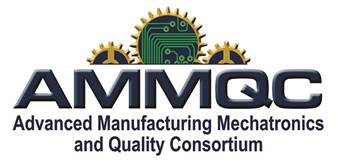 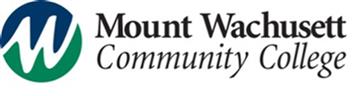 Why Sketching?
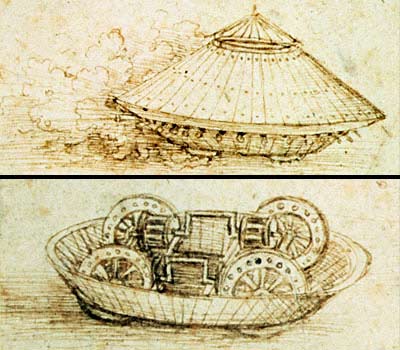 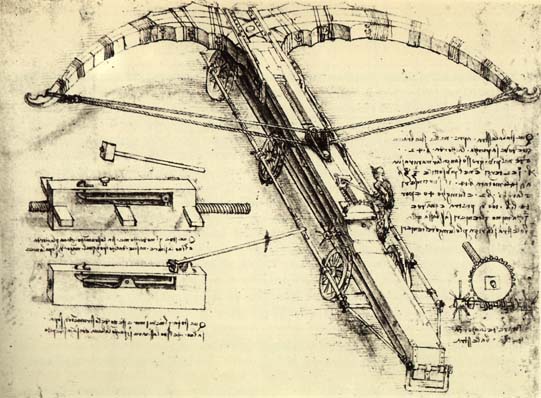 Known as the “Universal Language”
Fast, Visual Communication
Pictures are worth a thousand words
Documentation
6/27/2017
Page 3
[Speaker Notes: Design for a Giant Crossbow - Leonardo Da Vinci. Digital image. Wikipaintings.org. N.p., n.d. Web. 9 Aug. 2013. <http://www.wikipaintings.org/en/leonardo-da-vinci/design-for-a-giant-crossbow-1482#supersized-artistPaintings-225127>.
Sketches can be considered the “Universal Language” because a sketch in Japanese can still be interpreted fairly well by an American.

Tank Sketch - Leonardo Da Vinci. Digital image. Bbc.com.uk. N.p., n.d. Web. 9 Aug. 2013. <http://www.bbc.co.uk/history/worldwars/wwone/images/tank_image1.jpg>.

Sketches do not have to be “perfect”, just quick and clear.  Small job shops sometimes use sketches as the formal production drawing.

Sketches can document existing conditions for use in reports or be used to illustrate ideas and concepts.

Shown are Leonardo da Vinci’s crossbow and tank designs]
Sketching Techniques
Sketching a straight line
6/27/2017
Page 4
Drawing Direction
To the right and down – right handed
To the left and down – left handed
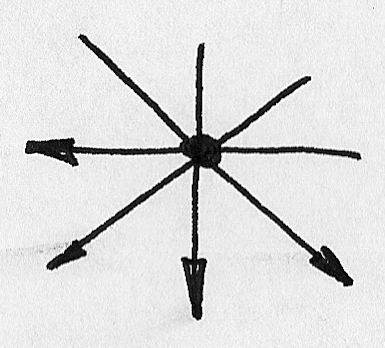 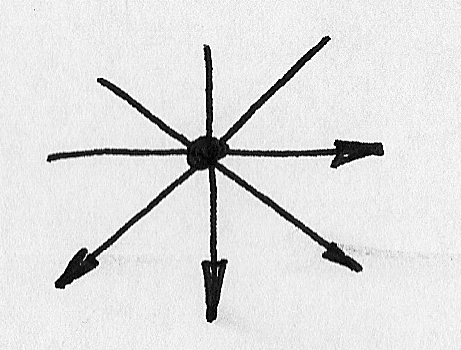 Left Handed
Right Handed
6/27/2017
Page 5
2 Methods – Straight Line
Light, Short Strokes

Dot to Dot

Long Strokes Cause Problems
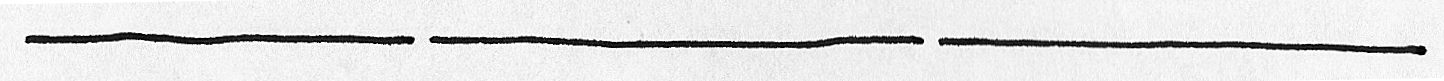 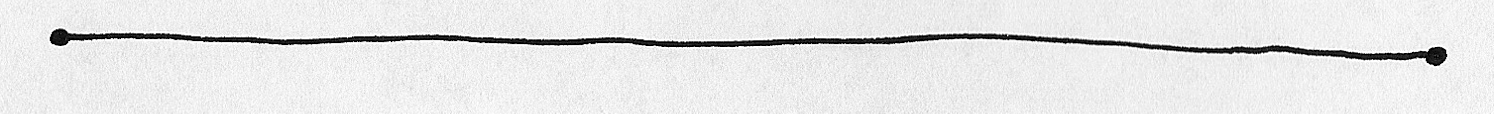 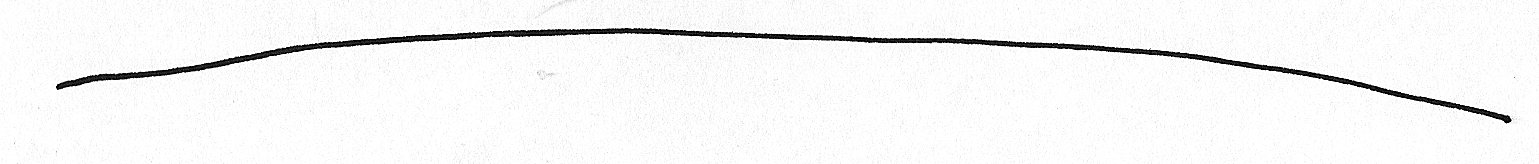 6/27/2017
Page 6
[Speaker Notes: Two methods to draw a straight line
Light short strokes 2 to 3 inches long then darken it in
Dot to Dot

If you try to draw a long stroke it will typically cause the line to curve]
Use an Edge
Try using the edge of the paper
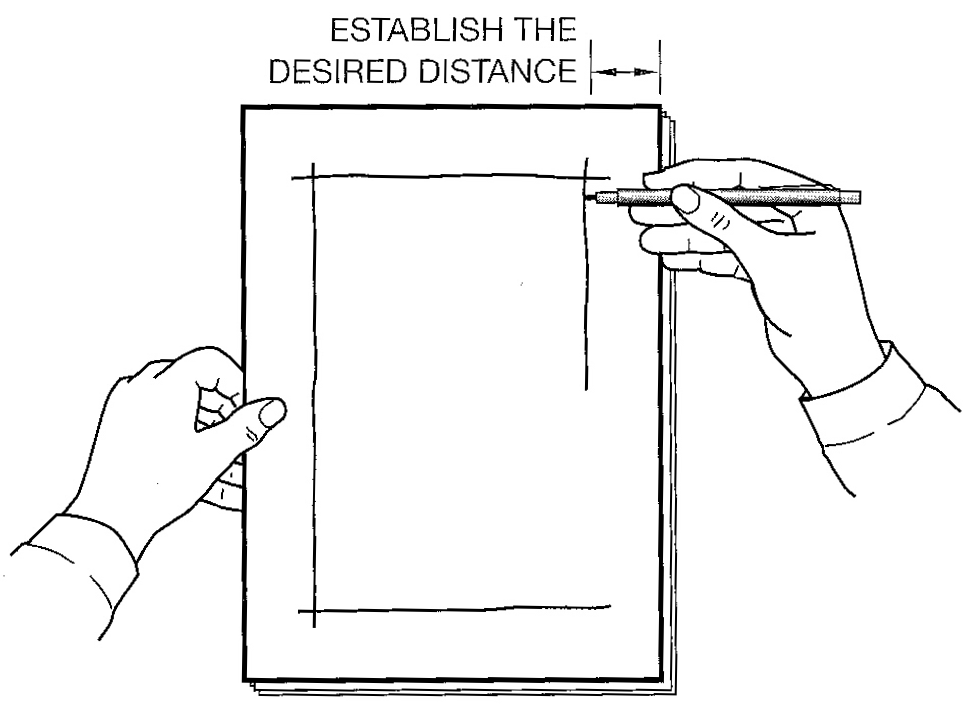 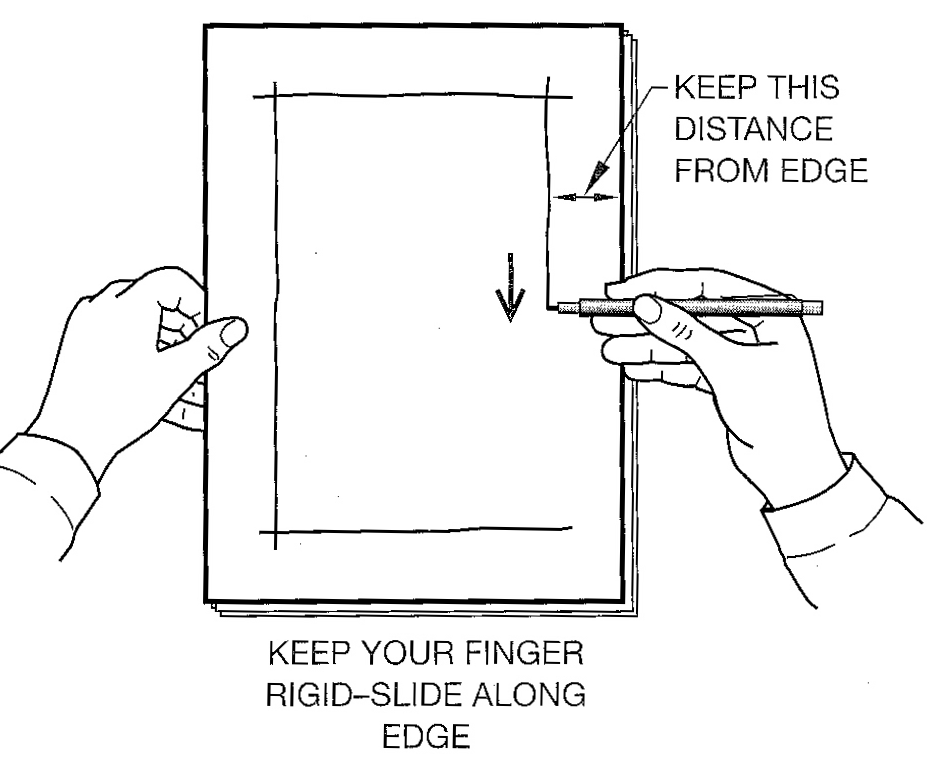 6/27/2017
Page 7
Practice!  Practice!
Practice drawing a series of lines of different lengths vertically 1” through 6” in approximately 1” increments
Do the same horizontally
Draw a star
Hint:  Turn the paper while you draw
Speed does not equal accuracy
6/27/2017
Page 8
Drawing a Circle – Method 1
Lightly draw a square the same size as circle
6/27/2017
Page 9
Drawing a Circle – Method 1 #2
Lightly draw diagonal lines corner to corner
Lightly mark approximately where the radius goes
6/27/2017
Page 10
Drawing a Circle – Method 1 #3
Draw the circle touching each side of the square and passing through each radius point
6/27/2017
Page 11
Drawing a Circle – Method 2
Lightly draw lines as shown, 
slightly bigger than the circle
6/27/2017
Page 12
Drawing a Circle – Method 2 #2
Mark radius points as shown
6/27/2017
Page 13
Drawing a Circle – Method 2 #3
Connect the dots
6/27/2017
Page 14
Drawing a Circle – Method 3
Trammel Method
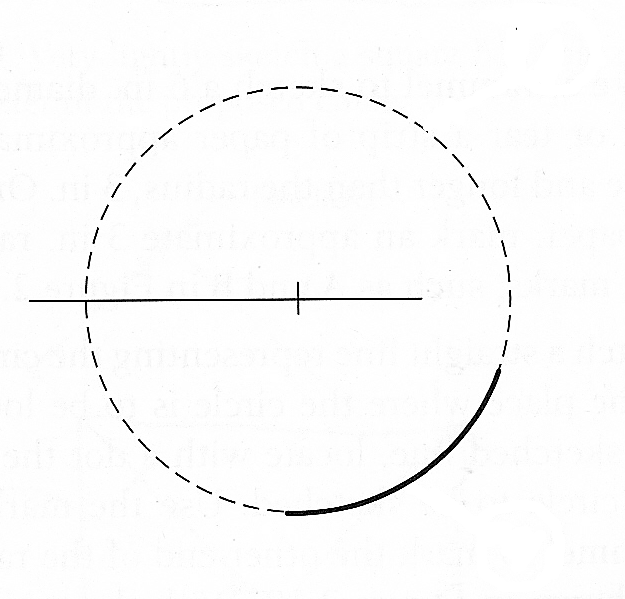 6/27/2017
Page 15
[Speaker Notes: Use a piece of paper and mark the radius of the circle (AB)
  Lightly draw one centerline
  Hold point B and place the pencil tip at point A
  Use the piece of paper with the radius as a “compass” and draw the circle lightly
  Darken the circle]
Drawing Arcs
Use the same method as a circle,
except only part of the circle is drawn
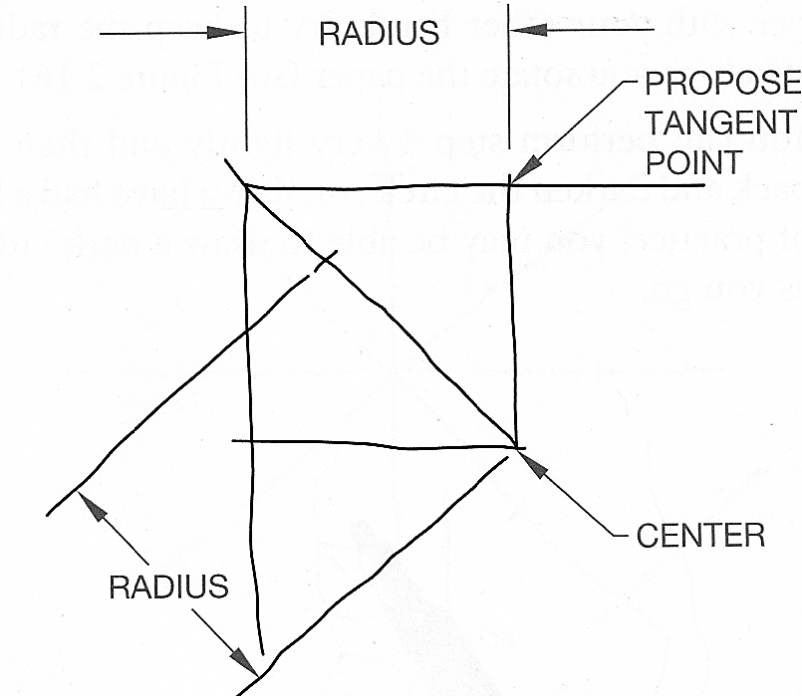 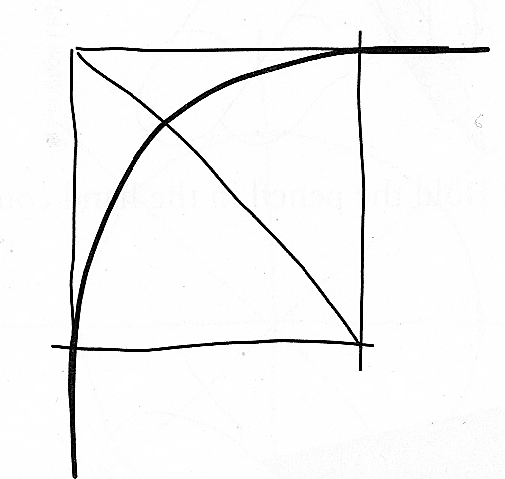 6/27/2017
Page 16
Drawing Ellipses
The anatomy of an ellipse
6/27/2017
Page 17
Drawing Ellipses #2
Lightly layout lines as shown
6/27/2017
Page 18
Drawing Ellipses #3
Mark  radii
6/27/2017
Page 19
Drawing Ellipses #4
Connect the dots
6/27/2017
Page 20
Practice!   Practice!
Practice drawing
A 2” circle using each method
A 2” donut with a 1” center
A wheel with spokes, any size
Two ellipses of different sizes
6/27/2017
Page 21
Measurement Lines
Sketch lines are related by size and direction
For the sketch to be accurate it also needs proportion
Proportion is more important than size
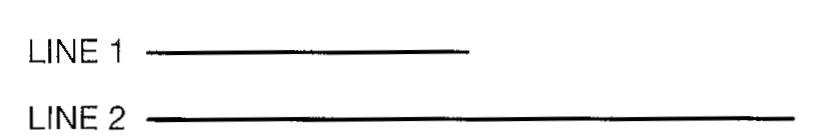 6/27/2017
Page 22
[Speaker Notes: Looking at Line 1 and Line 2 ask these questions:

Are the two lines the same length?  Obviously not.

If  Line 2 is longer than Line 1, how much longer is it?  Answer: twice as long.  This is proportion.

What is the direction and position of the Lines?  Answer:  they are parallel.]
Measurement Lines #2
Measurement Lines allow you to setup the “Proportion” of the sketch
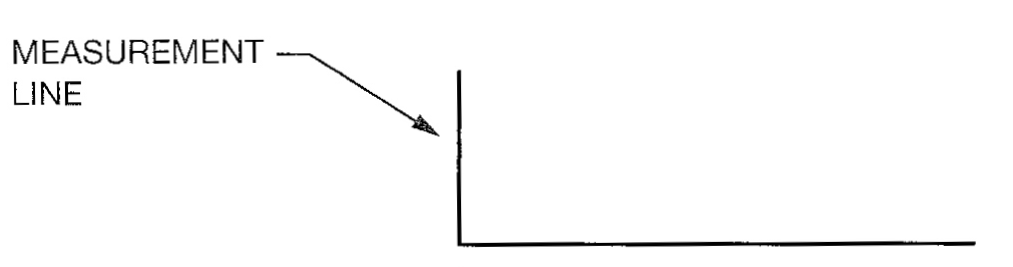 6/27/2017
Page 23
Measurement Lines #3
This allows a proportional space to be created
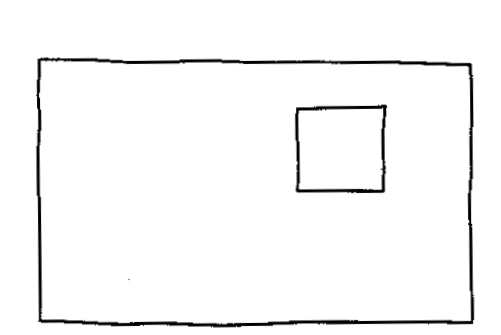 6/27/2017
Page 24
Blocking Technique
“Blocked” sketches
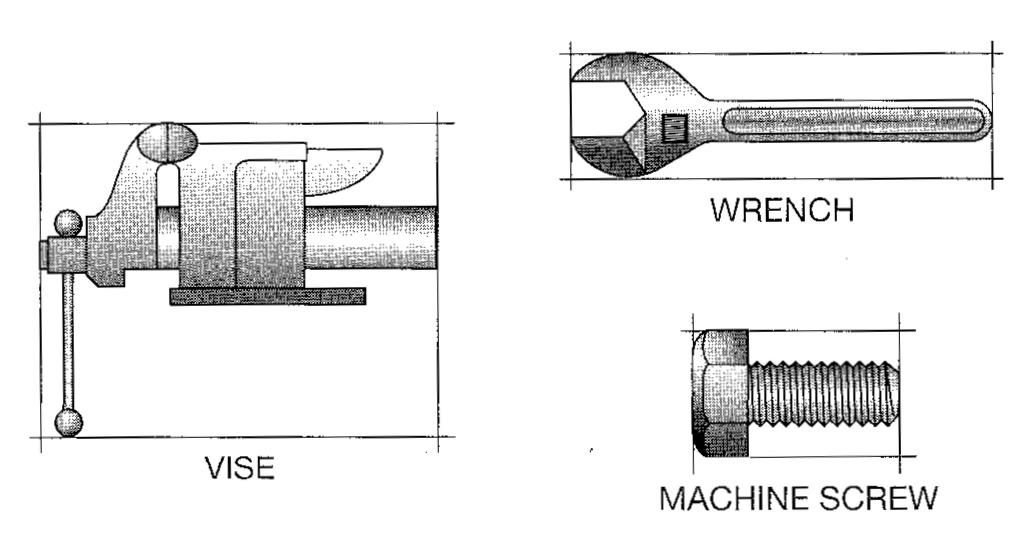 6/27/2017
Page 25
[Speaker Notes: The “Block” defines the outline of the sketch and everything is drawn within it.  It is drawn as a very light rectangle.]
Blocking Technique #2
“Blocked” sketches
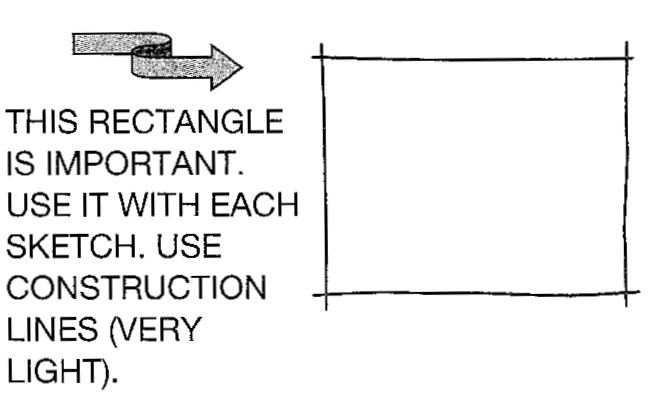 6/27/2017
Page 26
[Speaker Notes: The object starts with two measurement lines and a rectangular box is sketched in to the right proportion

Then additional light construction lines are added and then cleaned up to be the object]
Blocking Technique #3
“Blocked” sketches
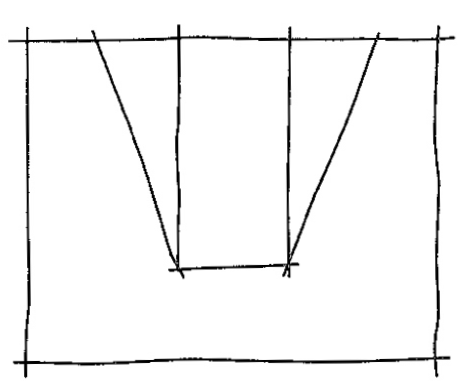 6/27/2017
Page 27
[Speaker Notes: The object starts with two measurement lines and a rectangular box is sketched in to the right proportion

Then additional light construction lines are added and then cleaned up to be the object]
Blocking Technique #4
“Blocked” sketches
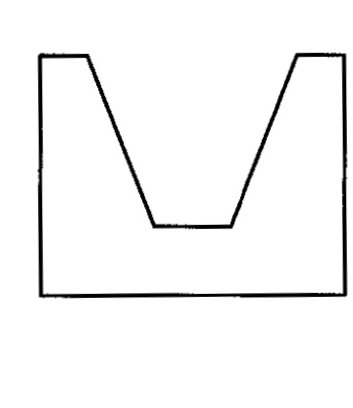 6/27/2017
Page 28
[Speaker Notes: The object starts with two measurement lines and a rectangular box is sketched in to the right proportion

Then additional light construction lines are added and then cleaned up to be the object]
Creating a Multi-View Sketch
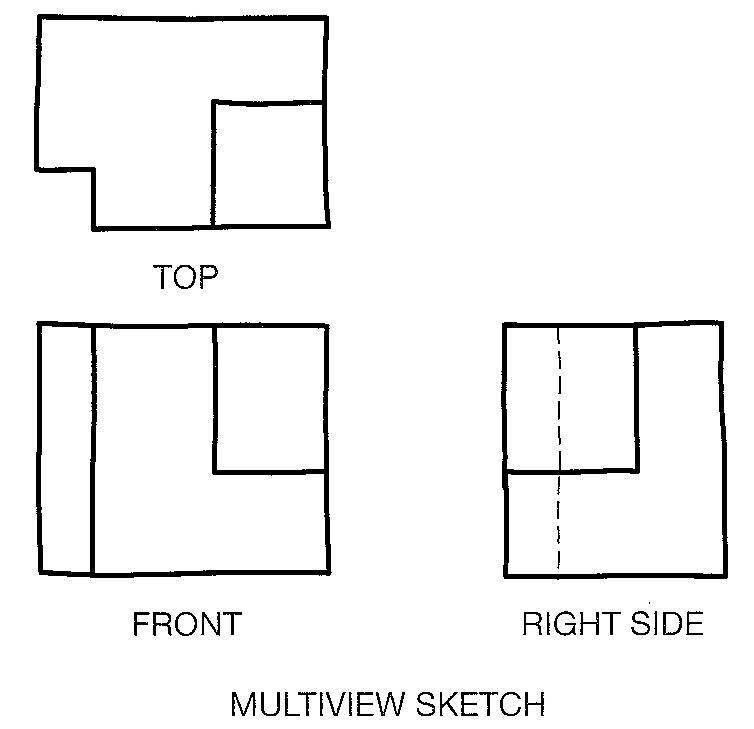 6/27/2017
Page 29
[Speaker Notes: The pictorial to the left is the given object, it is shown in an isometric view.  We want to show the 3 views (orthographic projection) of this object by sketching it.  More on orthographic and isometric projection later.]
Creating a Multi-View Sketch #2
6/27/2017
Page 30
[Speaker Notes: The pictorial to the left is the given object, it is shown in an isometric view.  We want to show the 3 views (orthographic projection) of this object by sketching it.  More on orthographic and isometric projection later.

Step 1 is to rough in the rectangles for each view as shown
Step 2 is to add all the construction lines
Step 3 is to clean up lines not needed]
Creating a Multi-View Sketch #3
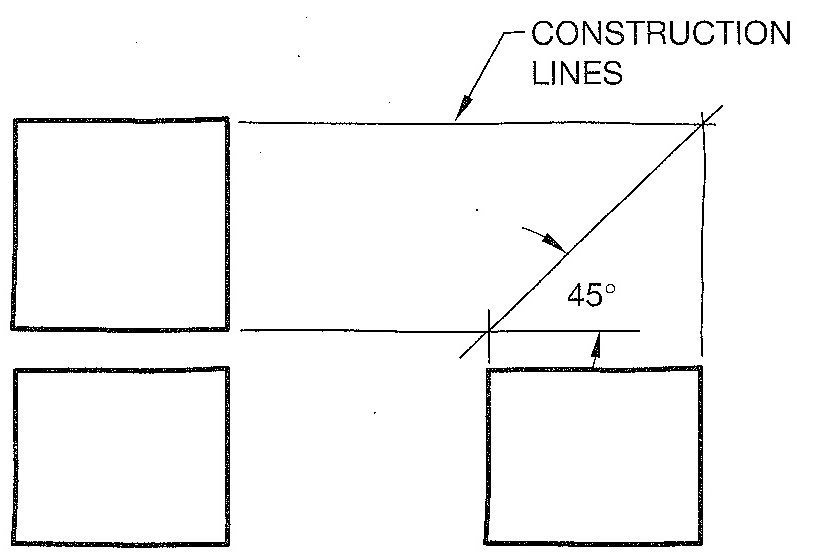 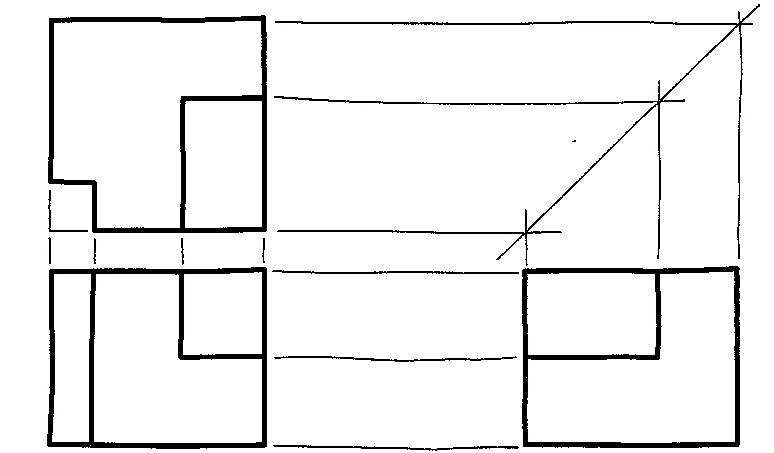 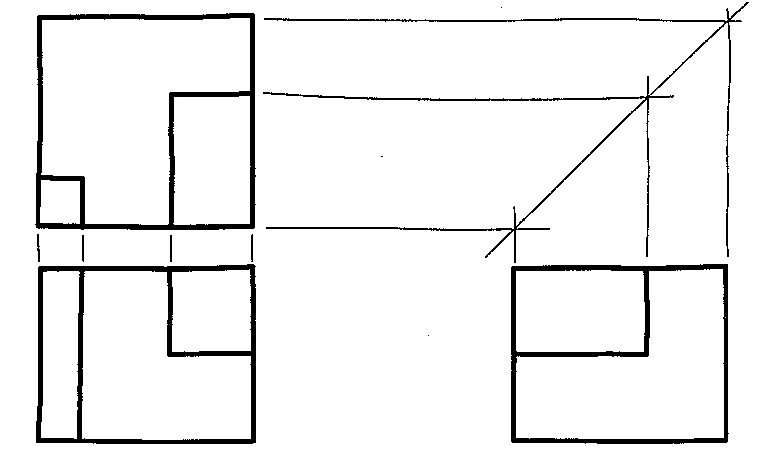 Step 1
6/27/2017
Page 31
[Speaker Notes: The pictorial to the left is the given object, it is shown in an isometric view.  We want to show the 3 views (orthographic projection) of this object by sketching it.  More on orthographic and isometric projection later.

Step 1 is to rough in the rectangles for each view as shown
Step 2 is to add all the construction lines
Step 3 is to clean up lines not needed]
Creating a Multi-View Sketch #4
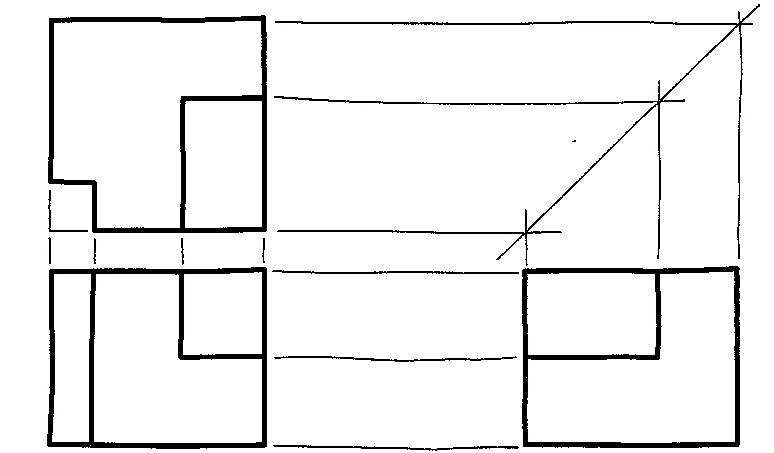 Step 2
6/27/2017
Page 32
[Speaker Notes: The pictorial to the left is the given object, it is shown in an isometric view.  We want to show the 3 views (orthographic projection) of this object by sketching it.  More on orthographic and isometric projection later.

Step 1 is to rough in the rectangles for each view as shown
Step 2 is to add all the construction lines
Step 3 is to clean up lines not needed]
Practice!    Practice!
Practice drawing – 15 minutes
Make a front, right and top view of the capital letters E, F, H, I, O, and Z make them approximately 3” high and 2” wide
6/27/2017
Page 33
[Speaker Notes: As time permits]
Creating a Isometric Sketch
6/27/2017
Page 34
[Speaker Notes: Simple Isometric axis shown
Object drawn along the axis looks like this
Notice the 30 degree angle for the corners]
Creating a Isometric Sketch #2
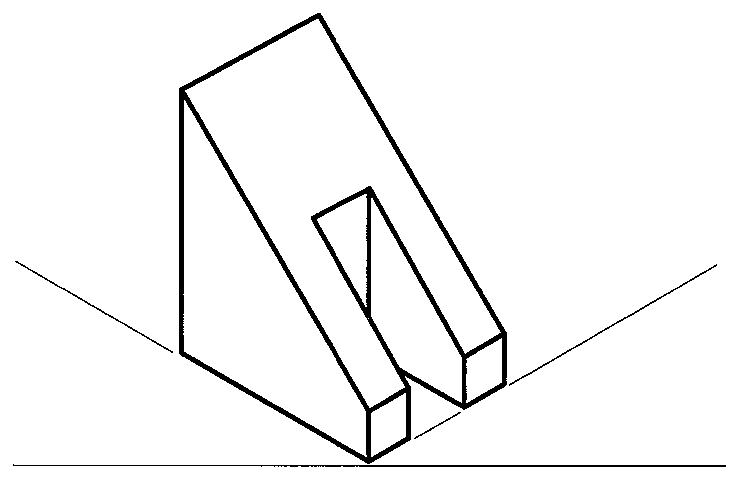 6/27/2017
Page 35
[Speaker Notes: Simple Isometric axis shown
Object drawn along the axis looks like this
Notice the 30 degree angle for the corners]
Creating a Isometric Sketch #3
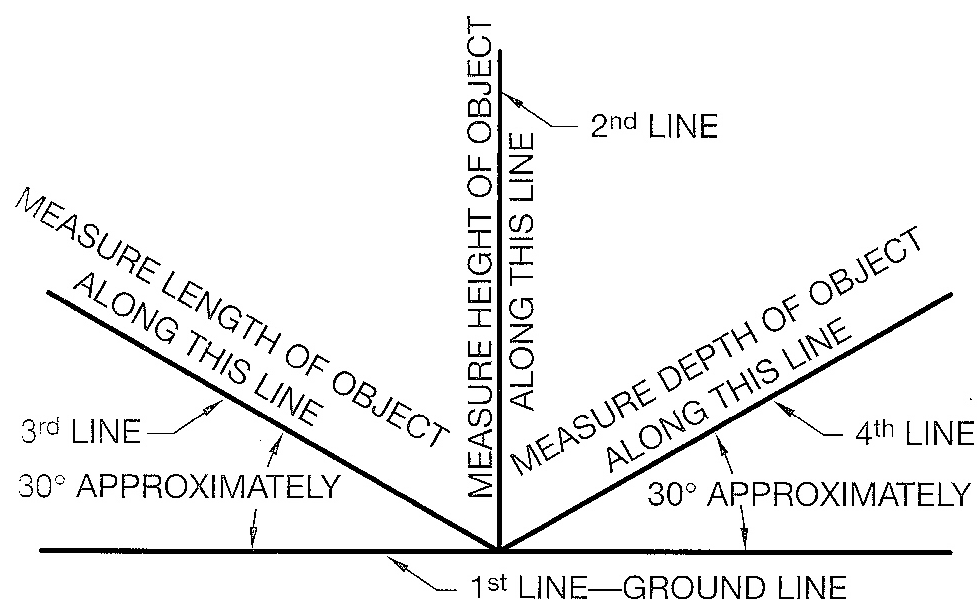 6/27/2017
Page 36
[Speaker Notes: Simple Isometric axis shown
Object drawn along the axis looks like this
Notice the 30 degree angle for the corners]
Practice!     Practice!
Practice drawing – Homework
Make an isometric view of the capital letters E, F, H, I, O, and Z make them approximately 3” high and 2” wide and 1” deep
6/27/2017
Page 37
[Speaker Notes: As time permits]
Credits
Unless indicated otherwise all images are from Madsen, David A., and David P. Madsen. Print Reading for Engineering and Manufacturing Technology. Clifton Park, NY: Delmar, Cengage Learning, 2013. Print.
6/27/2017
Page 38